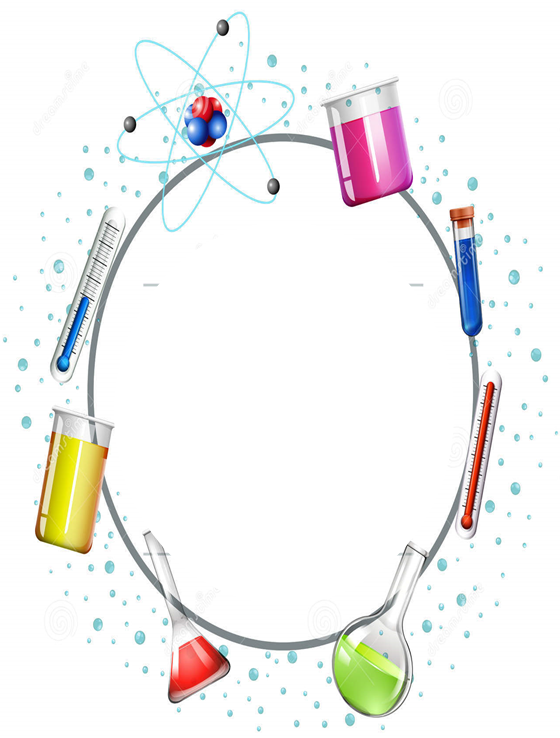 قسم التعليم المبكر
ملزمة النسخ
علوم
الصف الثاني
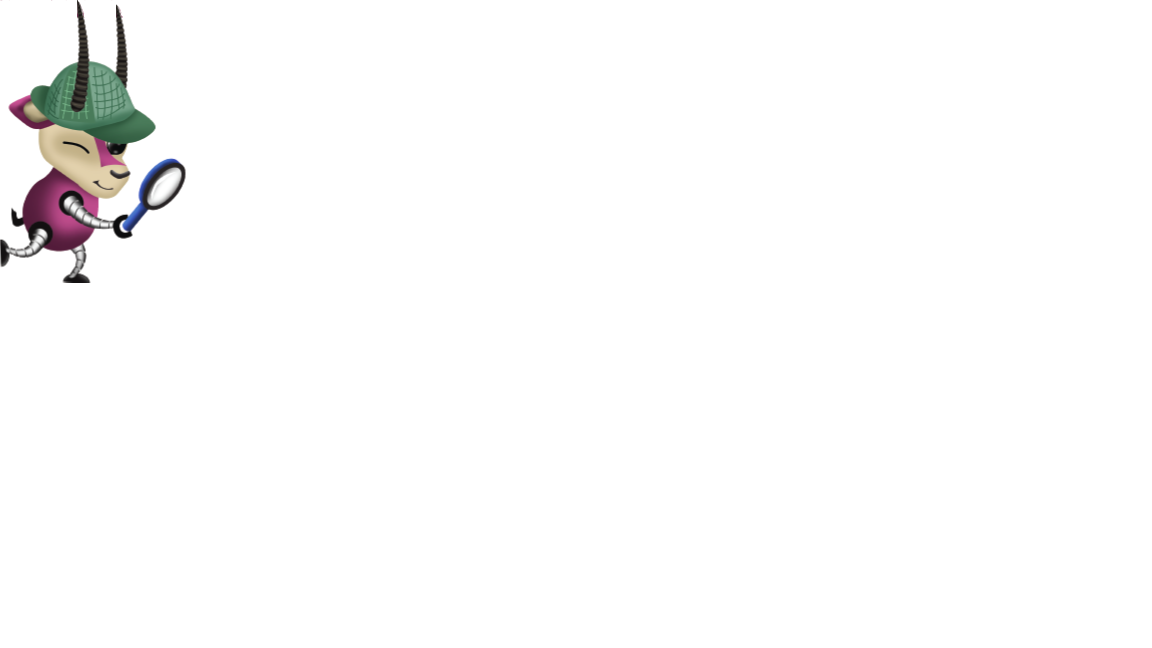 الاسم  :..............
الصف : ثاني /......
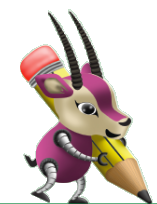 انسخ المفردات الآتية ثلاث مرات:
الحباري
الضب
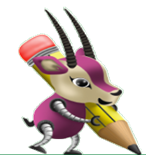 انسخ المفردات الآتية ثلاث مرات:
الاطوم
العوسج
2
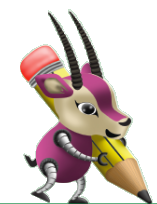 انسخ المفردات الآتية ثلاث مرات:
الصيد
التلوث
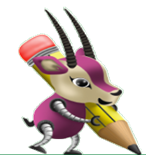 انسخ المفردات الآتية ثلاث مرات:
ترشيد الاستهلاك
إعادة التدوير
3